Lesson 113
ear /ear/
[Speaker Notes: ufliteracy.org]
Lesson 113
ear /ear/
[Speaker Notes: See UFLI Foundations lesson plan Step 1 for phonemic awareness activity.]
[Speaker Notes: See UFLI Foundations lesson plan Step 2 for student phoneme responses.]
air
are
ear
or
ar
-ed
y
er
e
t
s
ou
ow
oi
oy
ea
au
aw
augh
ew
[Speaker Notes: See UFLI Foundations lesson plan Step 3 for auditory drill activity.]
[Speaker Notes: No slides needed for auditory drill.]
[Speaker Notes: See UFLI Foundations lesson plan Step 4 for blending drill word chain and grid. 
Visit ufliteracy.org to access the Blending Board app.]
[Speaker Notes: See UFLI Foundations lesson plan Step 5 for recommended teacher language and activities to introduce the new concept.]
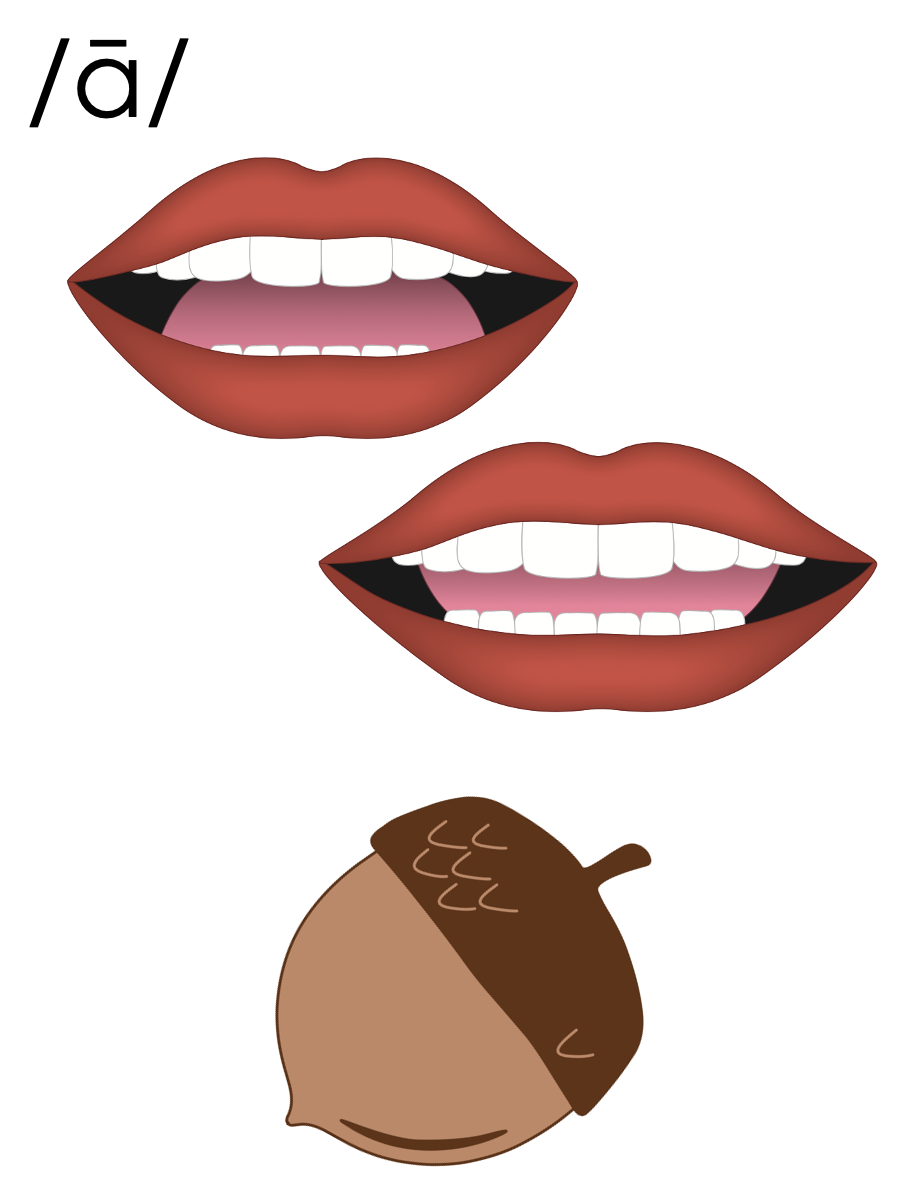 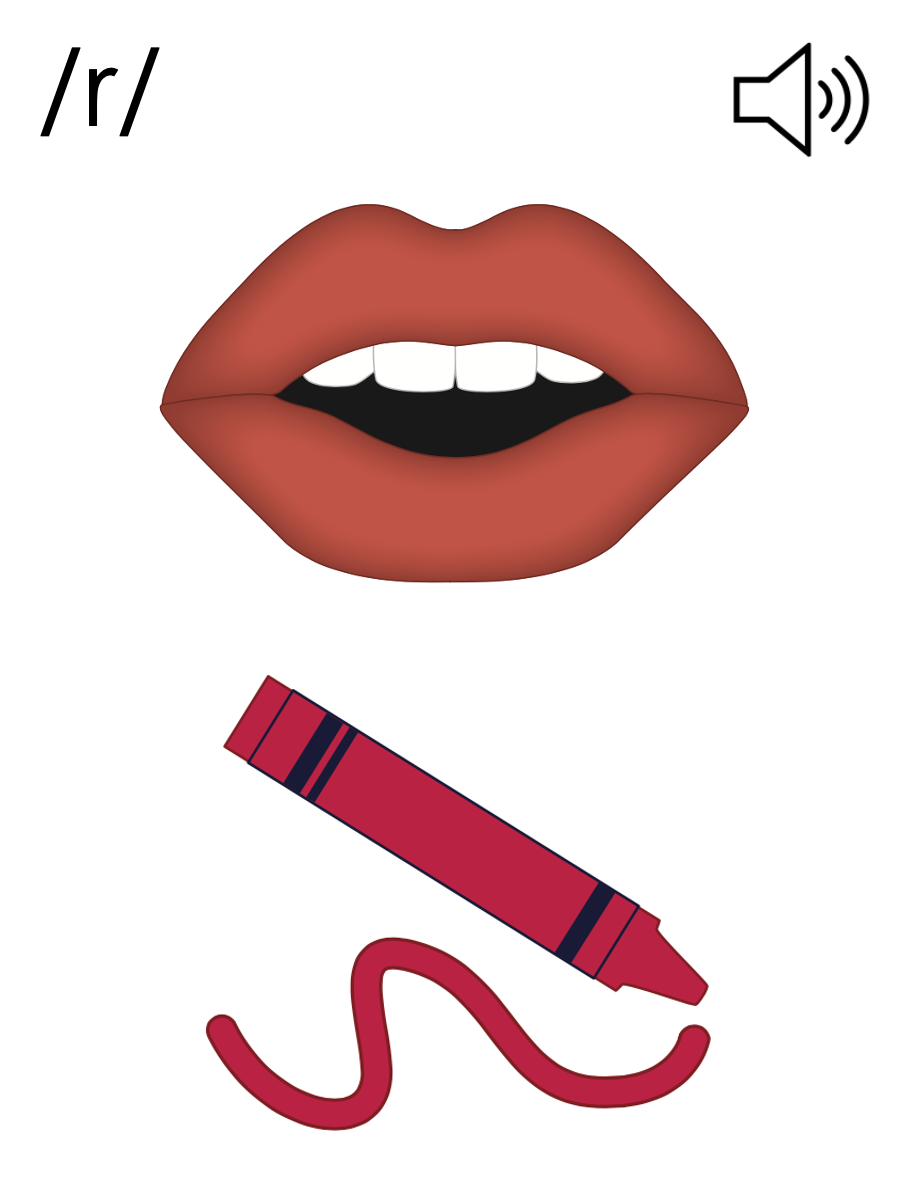 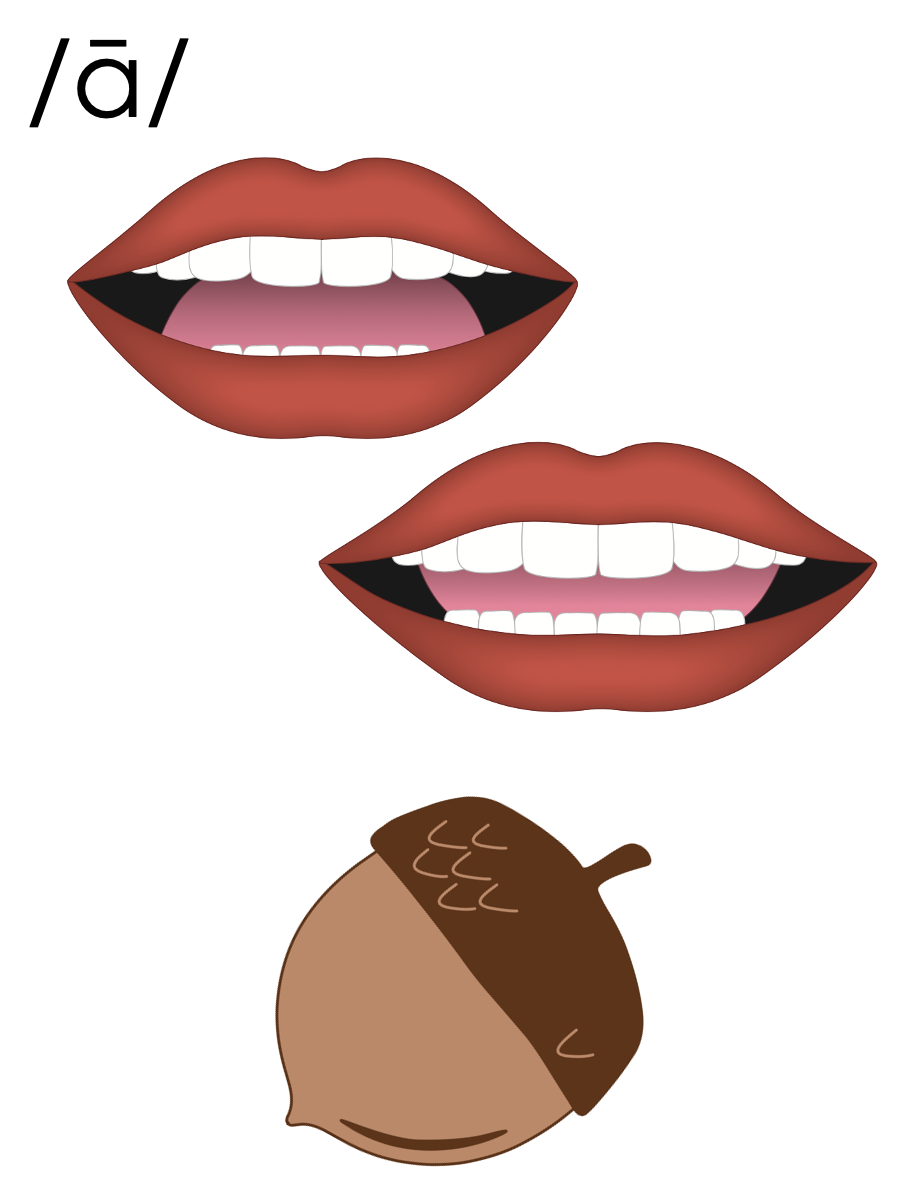 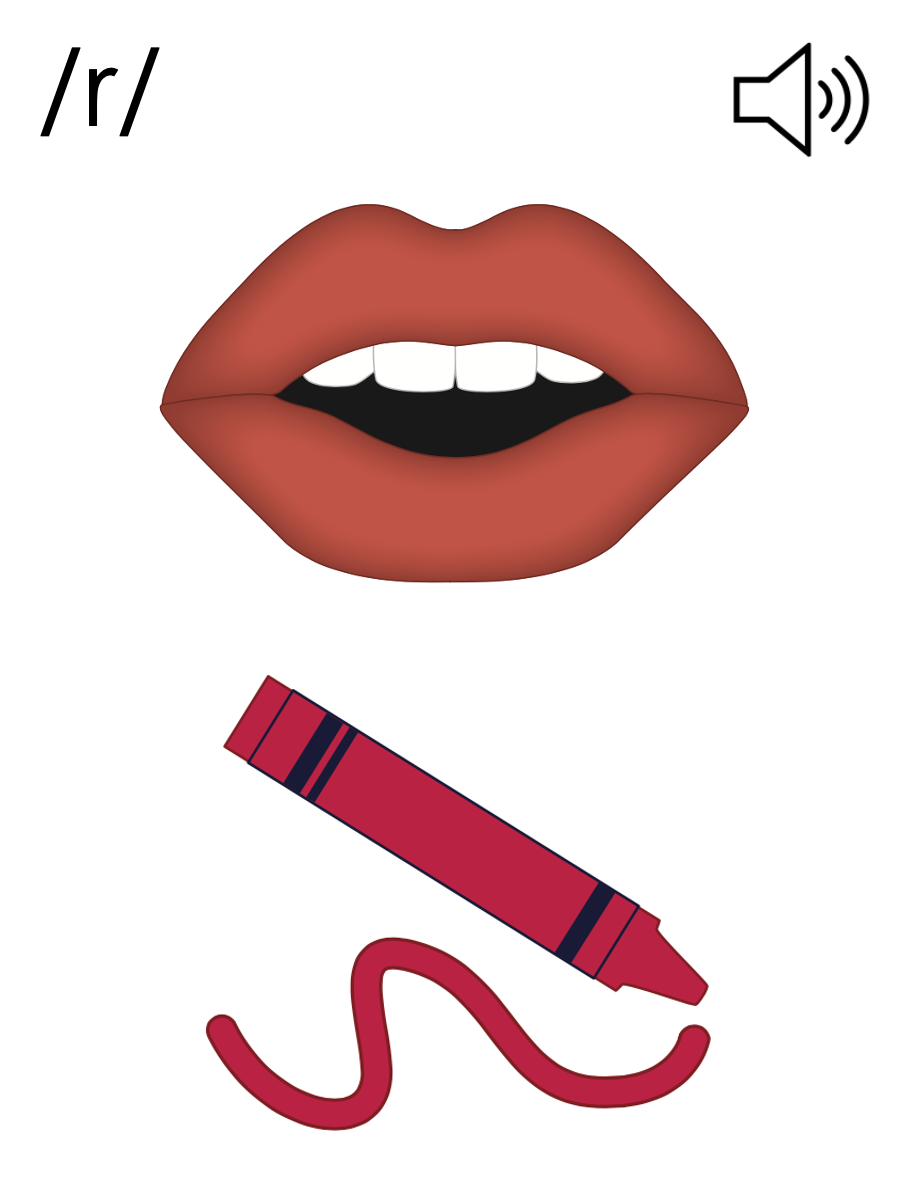 ear
bear
ear
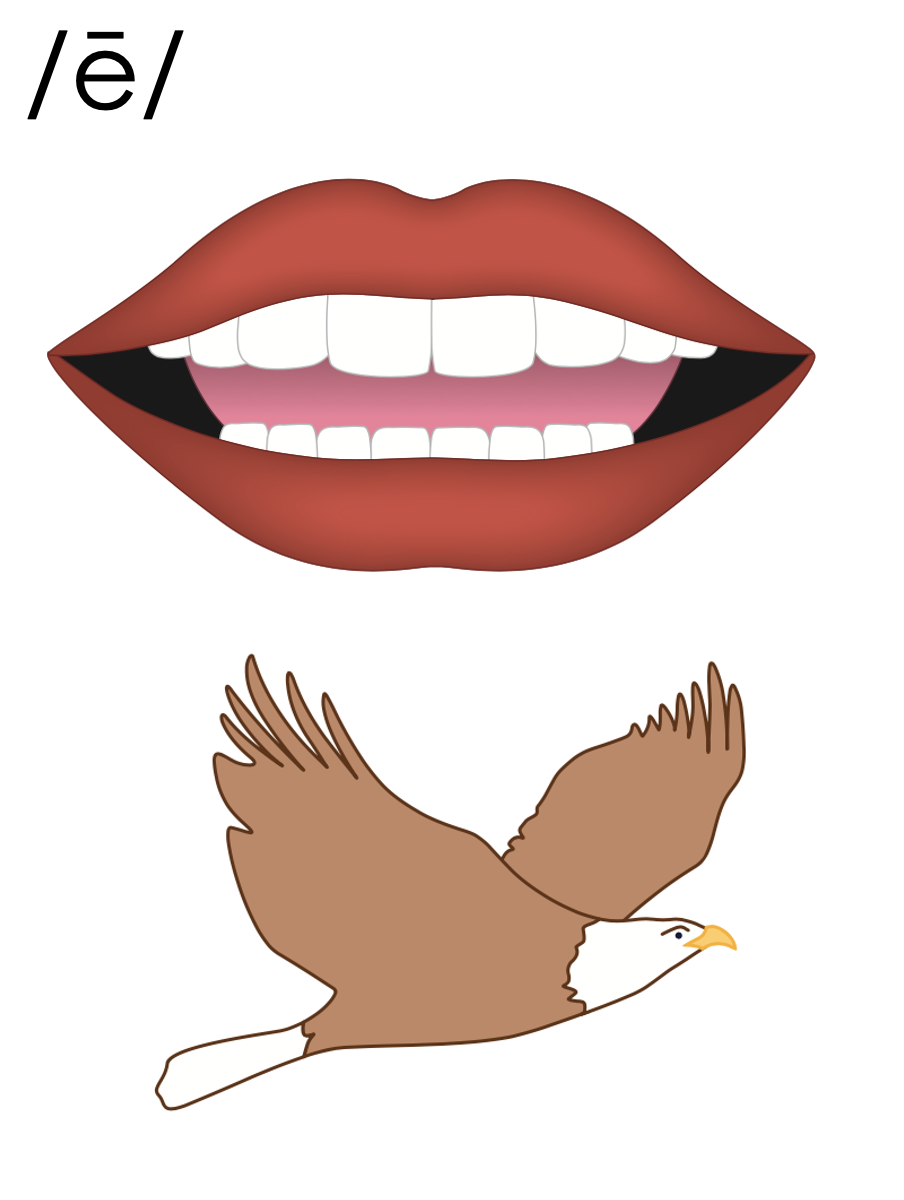 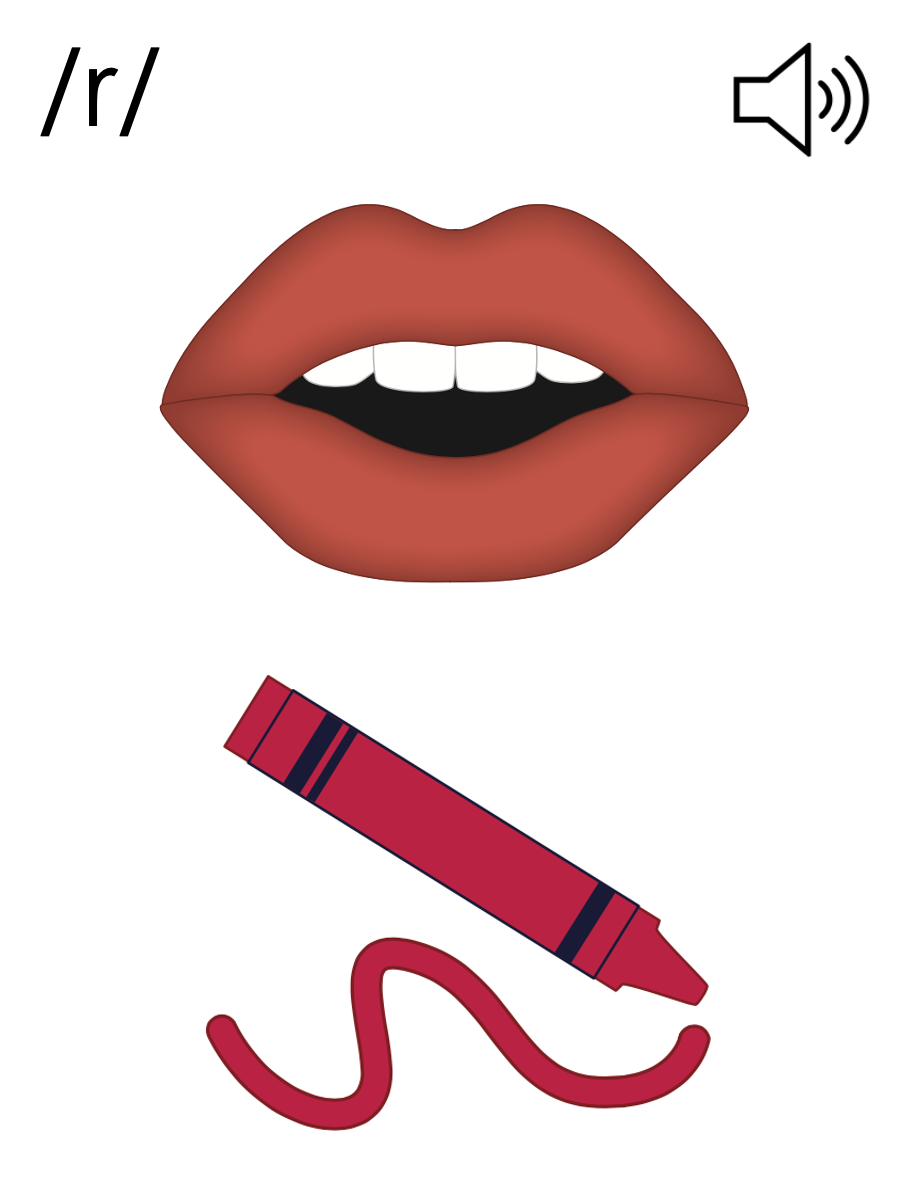 hear
near
dear
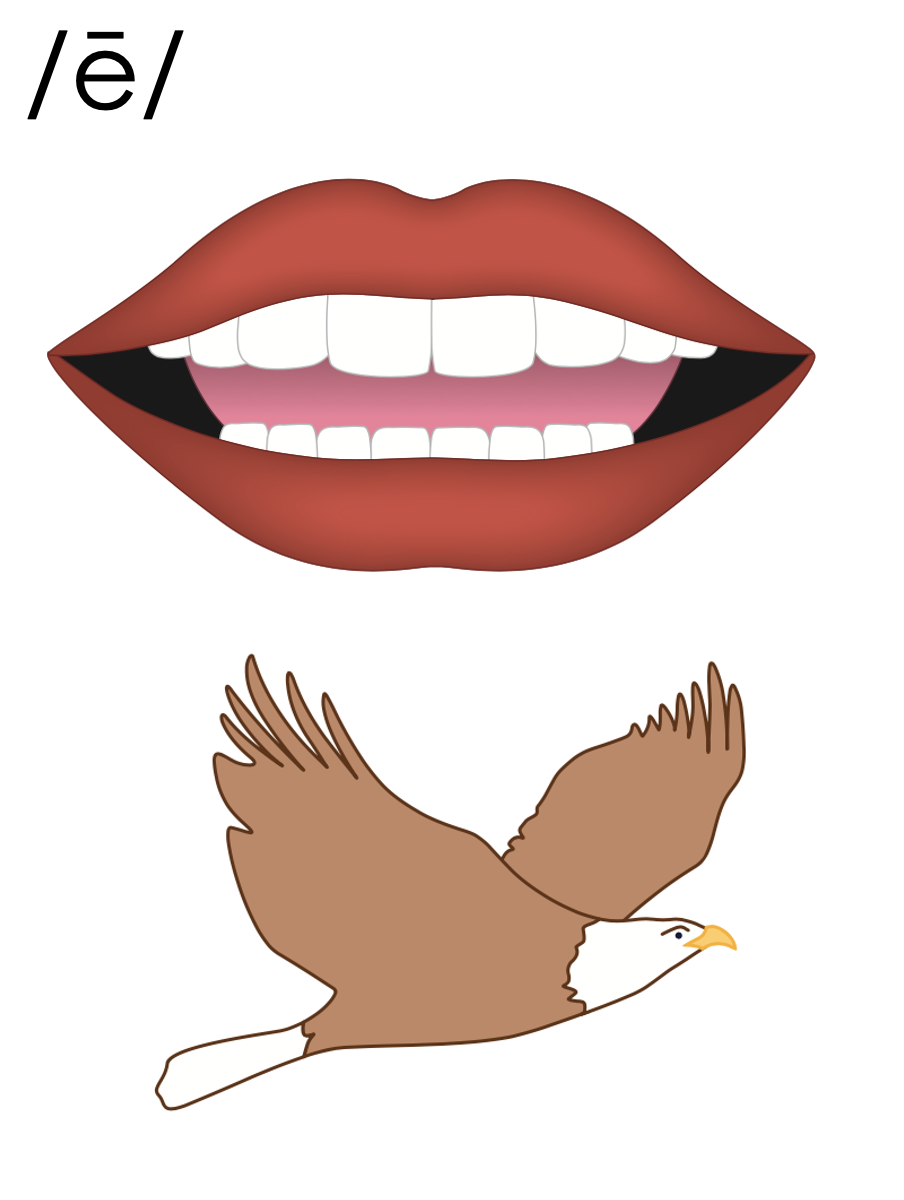 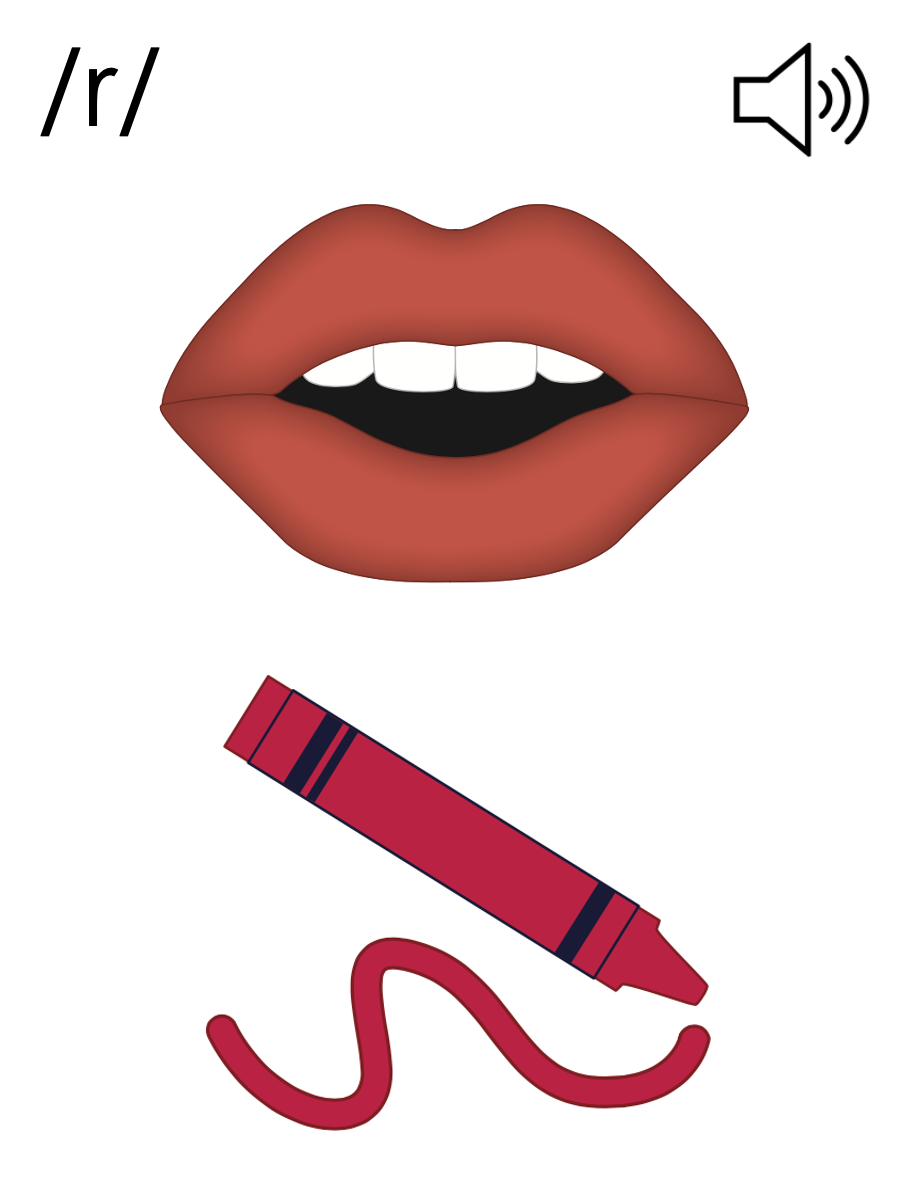 ear
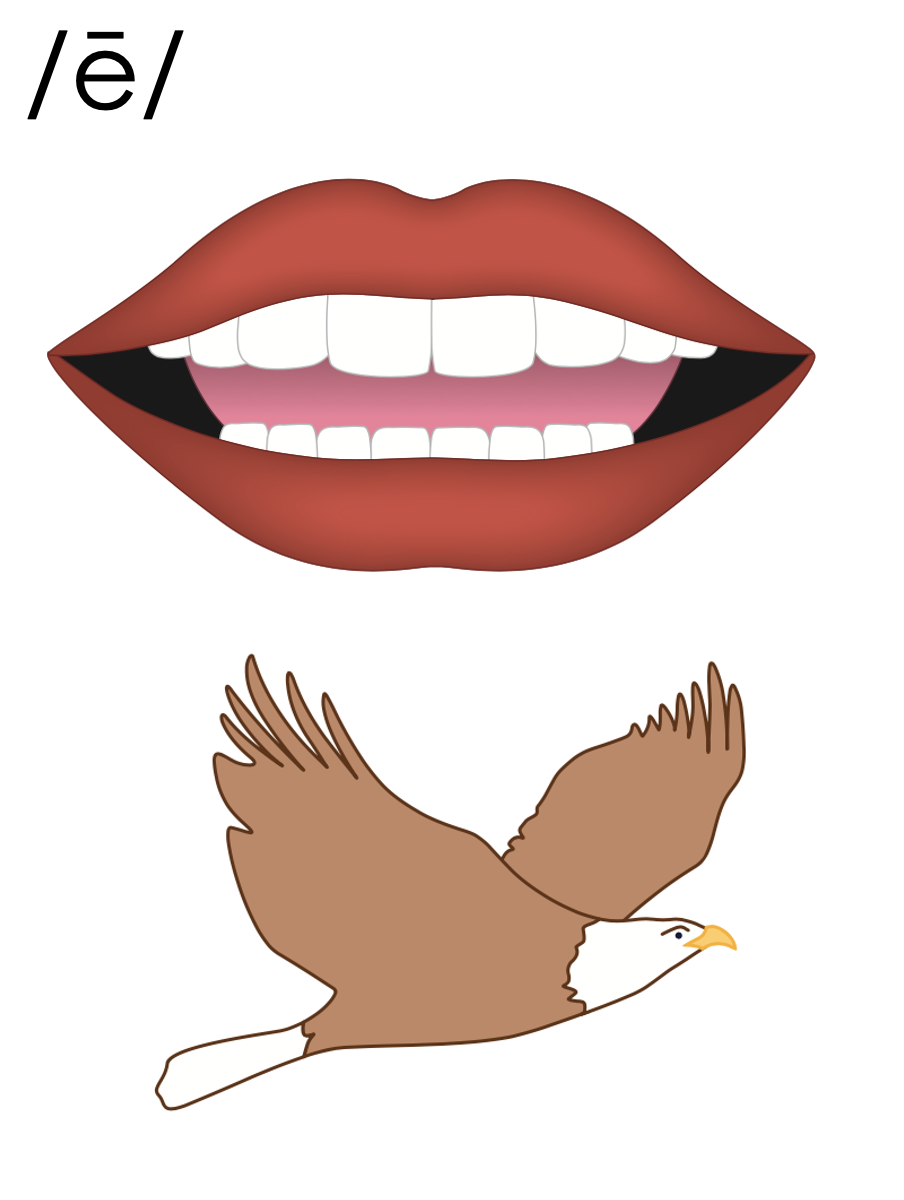 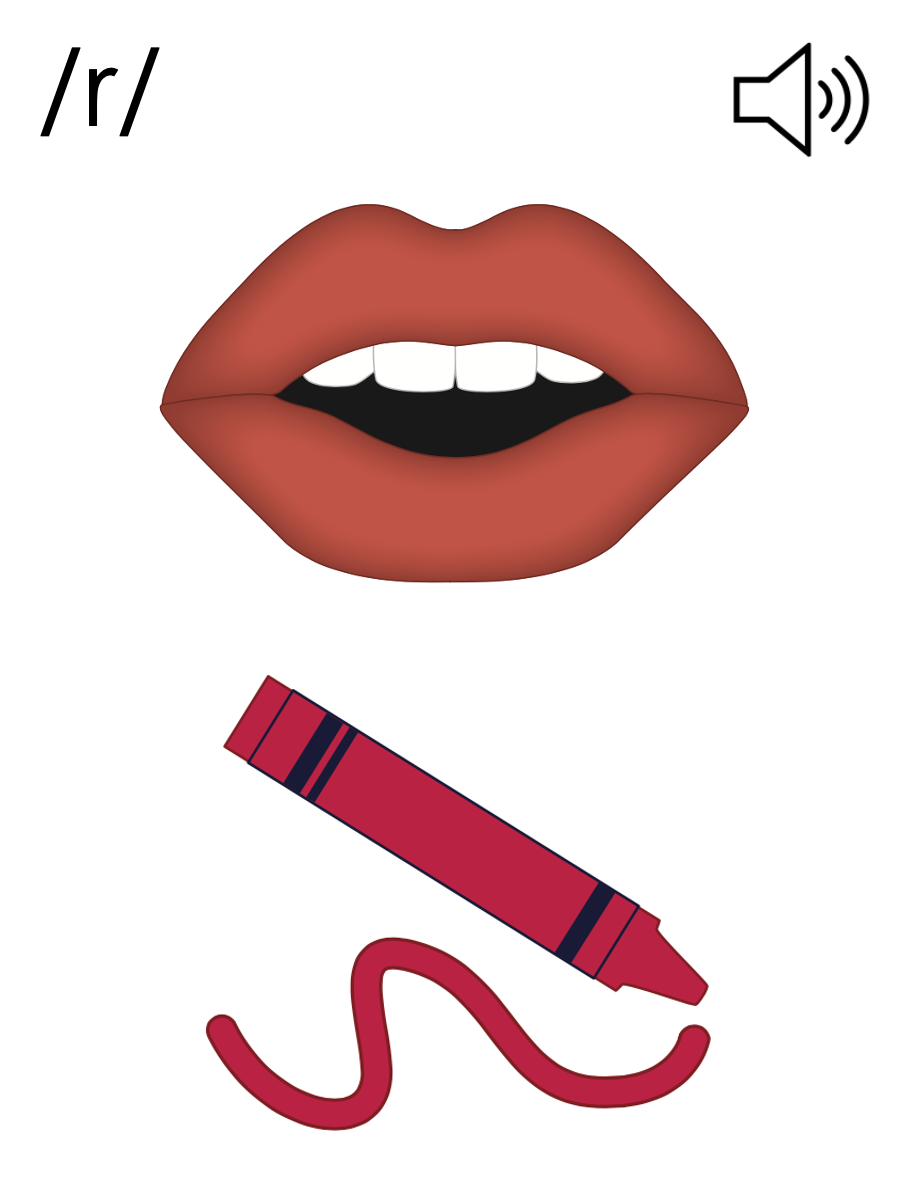 hear
fear
near
year
dear
clear
smear
spear
[Speaker Notes: See UFLI Foundations lesson plan Step 5 for words to spell.
Handwriting paper to model spelling.]
[Speaker Notes: See UFLI Foundations lesson plan Step 5 for words to spell.
Handwriting paper for guided spelling practice.]
Insert brief reinforcement activity and/or transition to next part of reading block.
Lesson 113
ear /ear/
New Concept Review
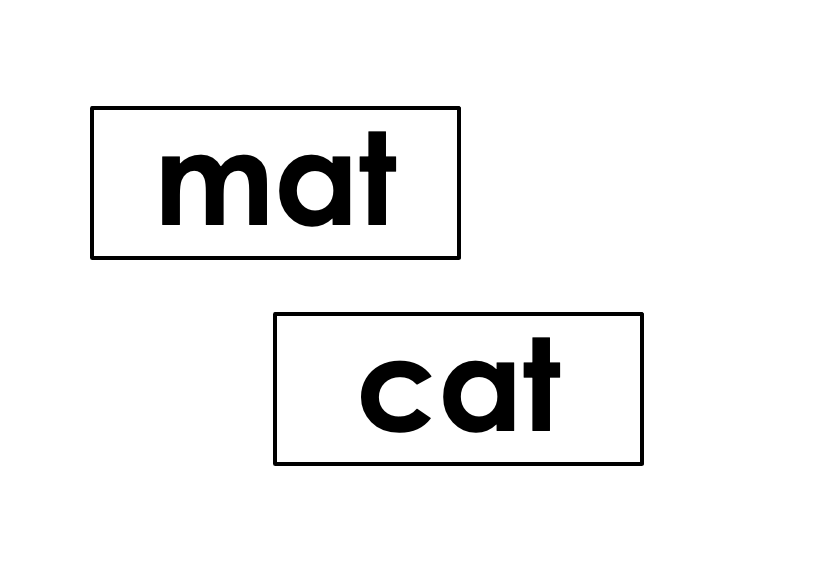 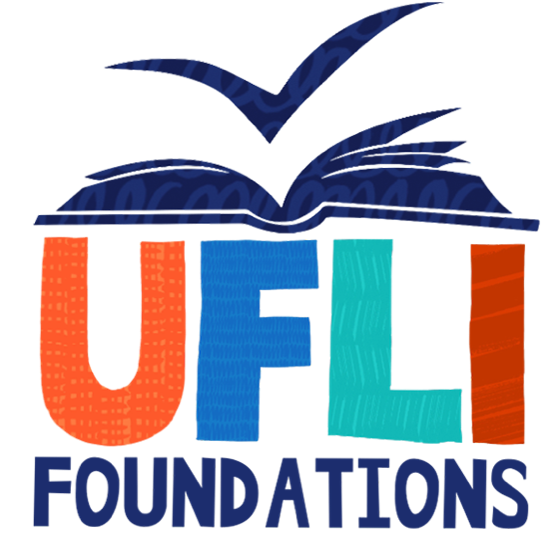 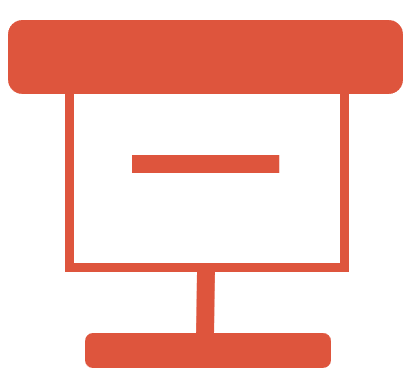 [Speaker Notes: See UFLI Foundations lesson plan Step 5 for recommended teacher language and activities to review the new concept.]
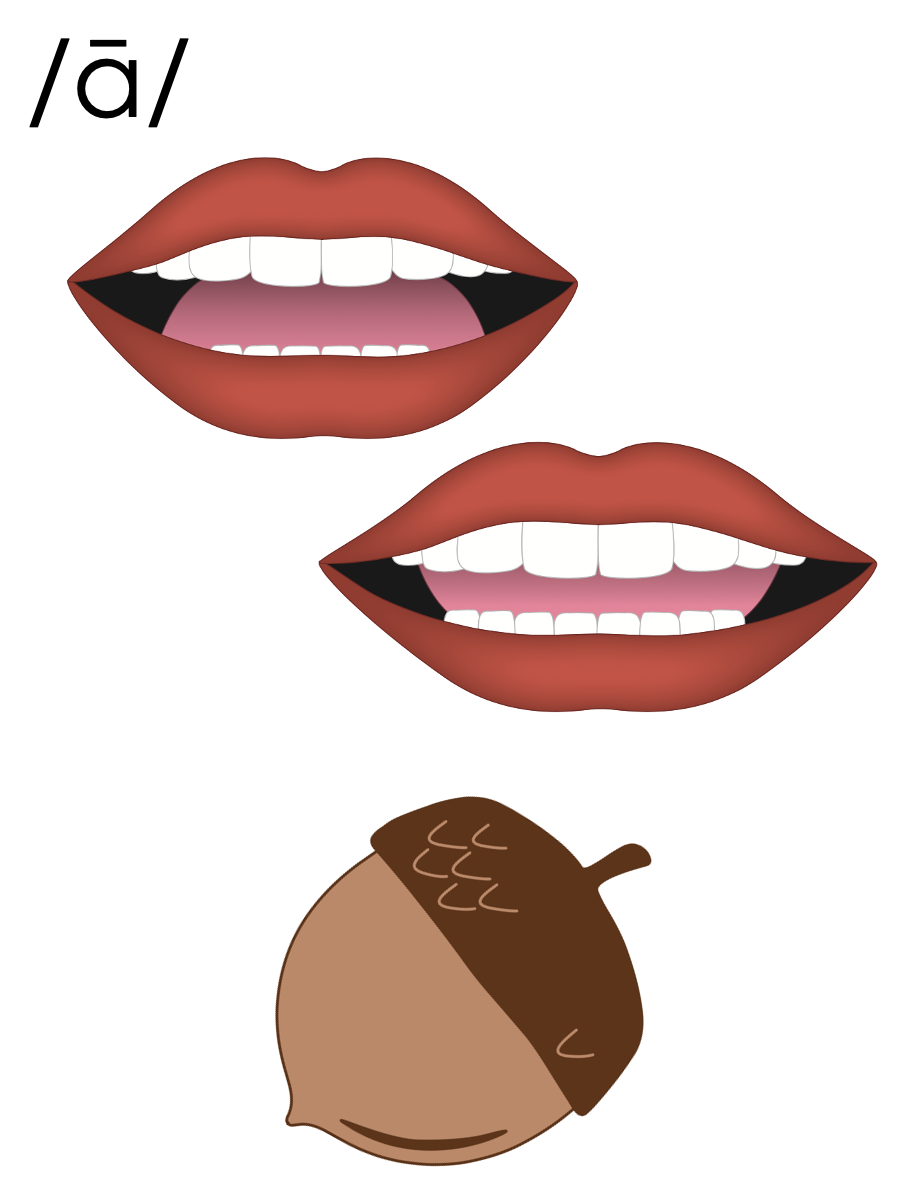 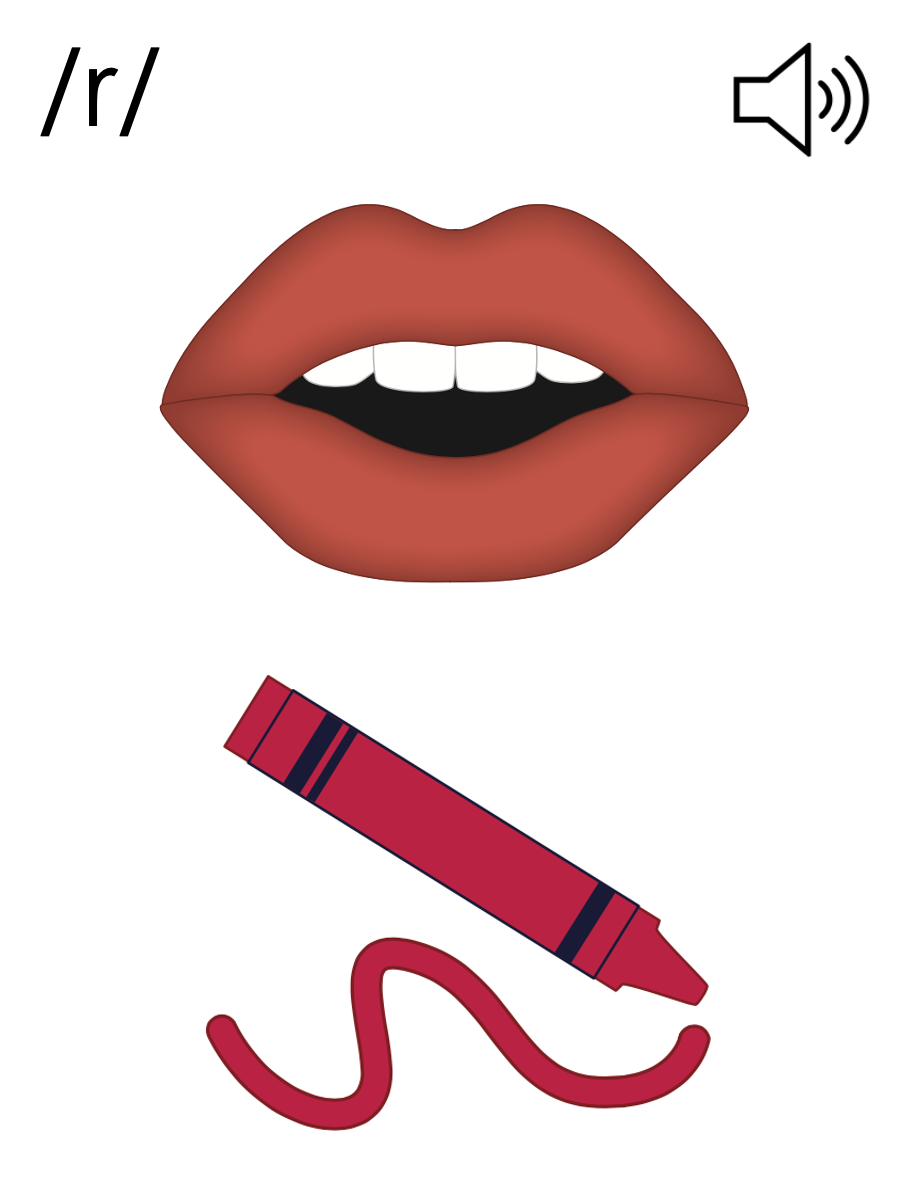 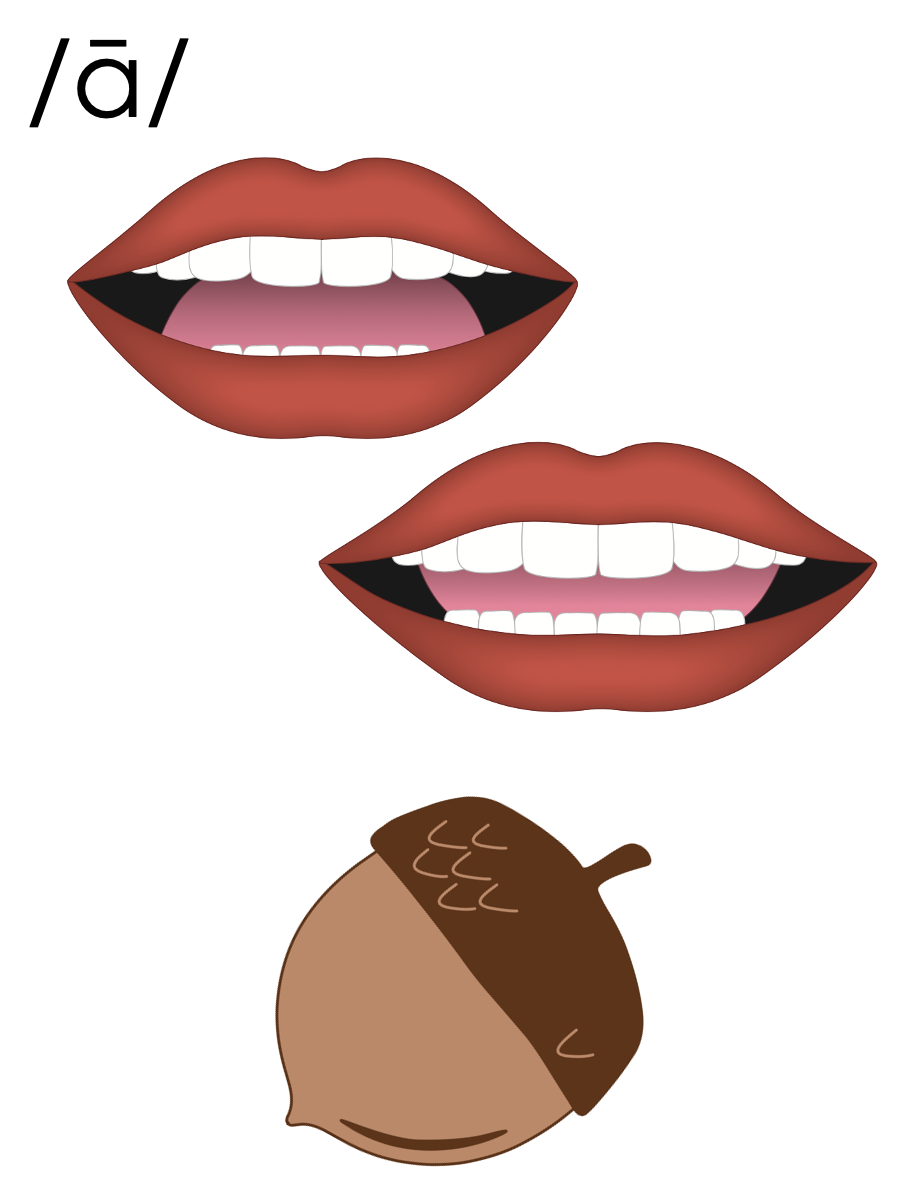 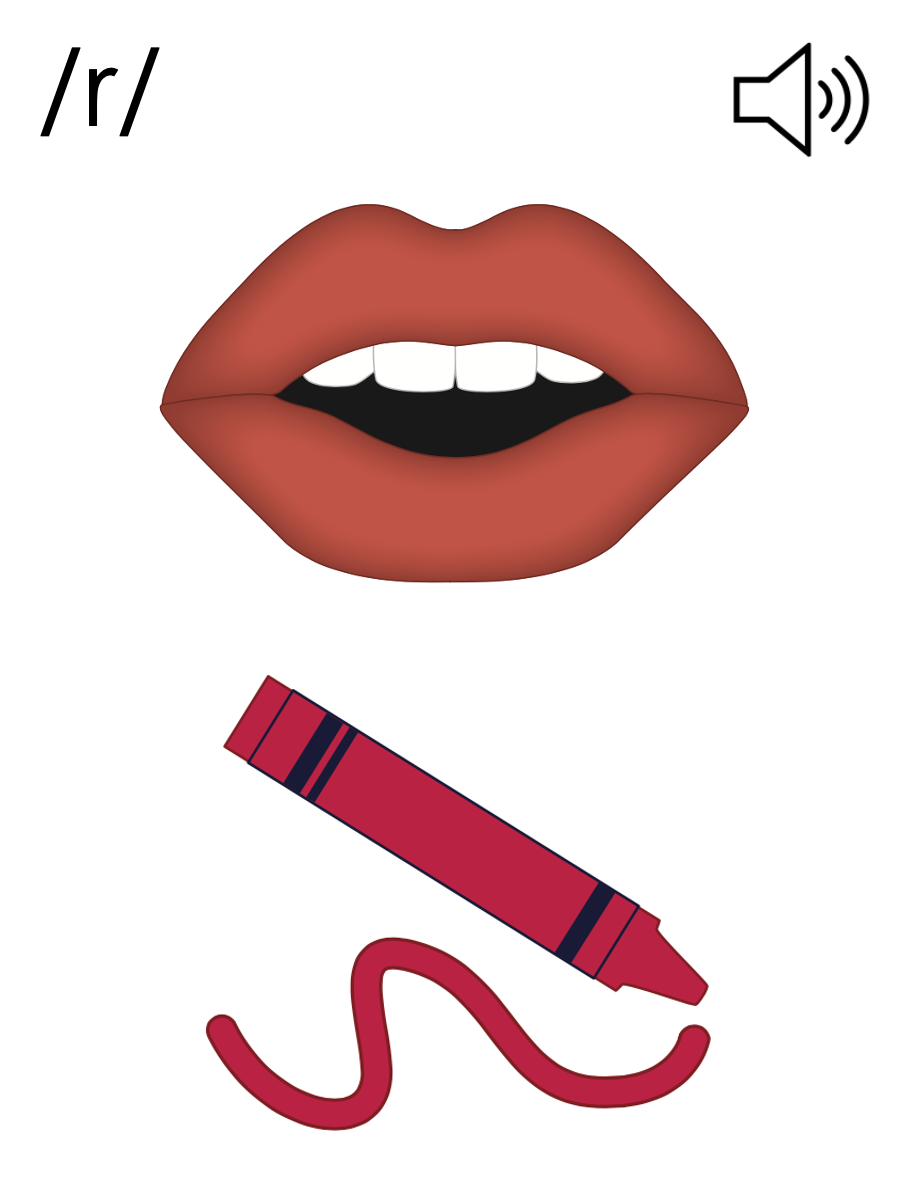 ear
bear
ear
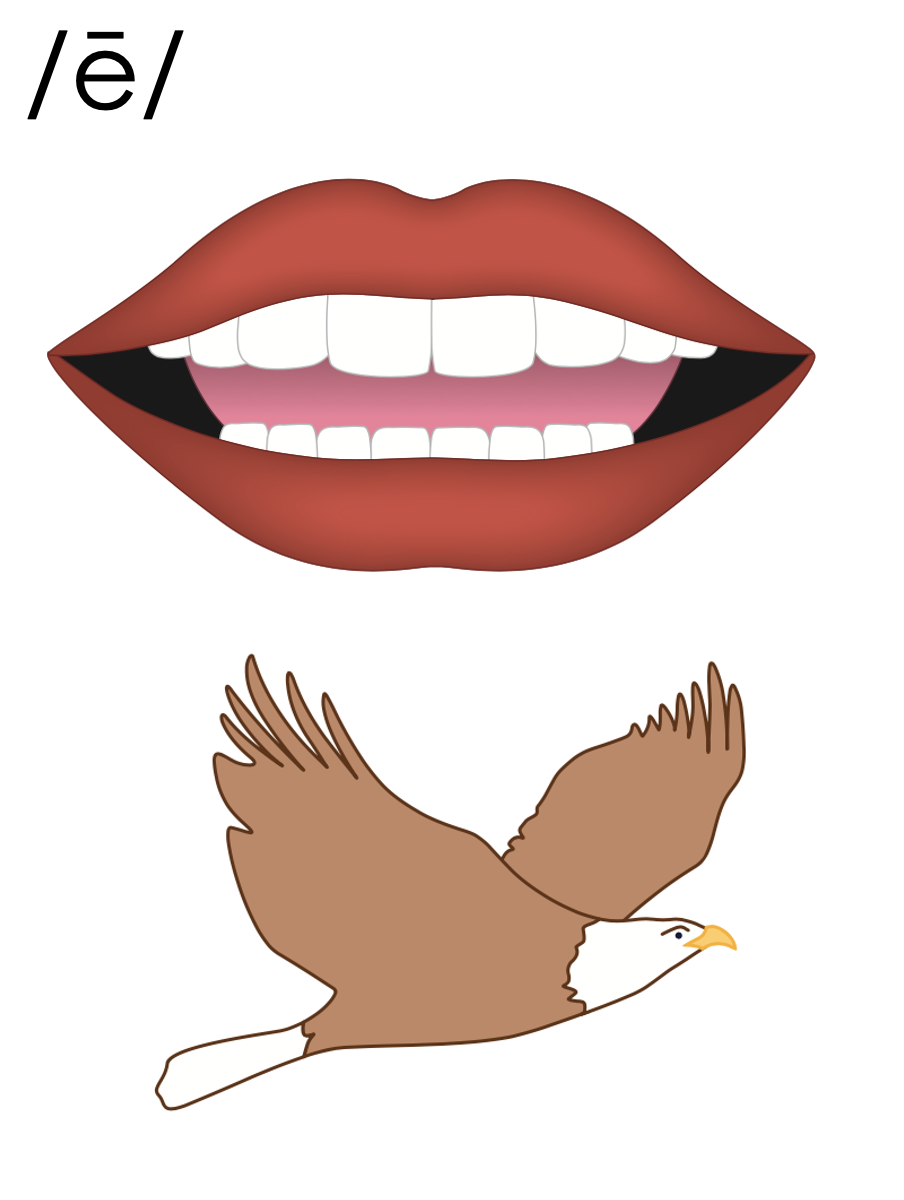 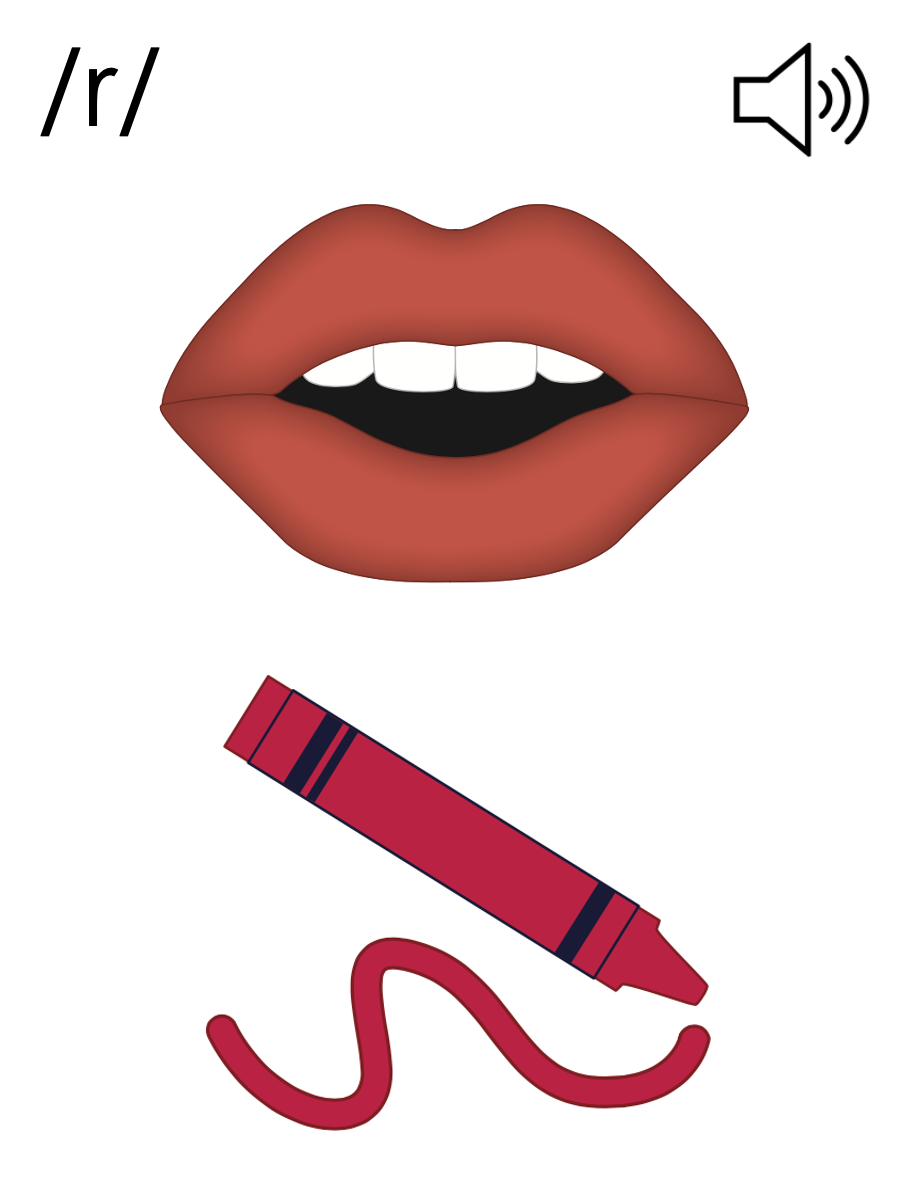 hear
near
dear
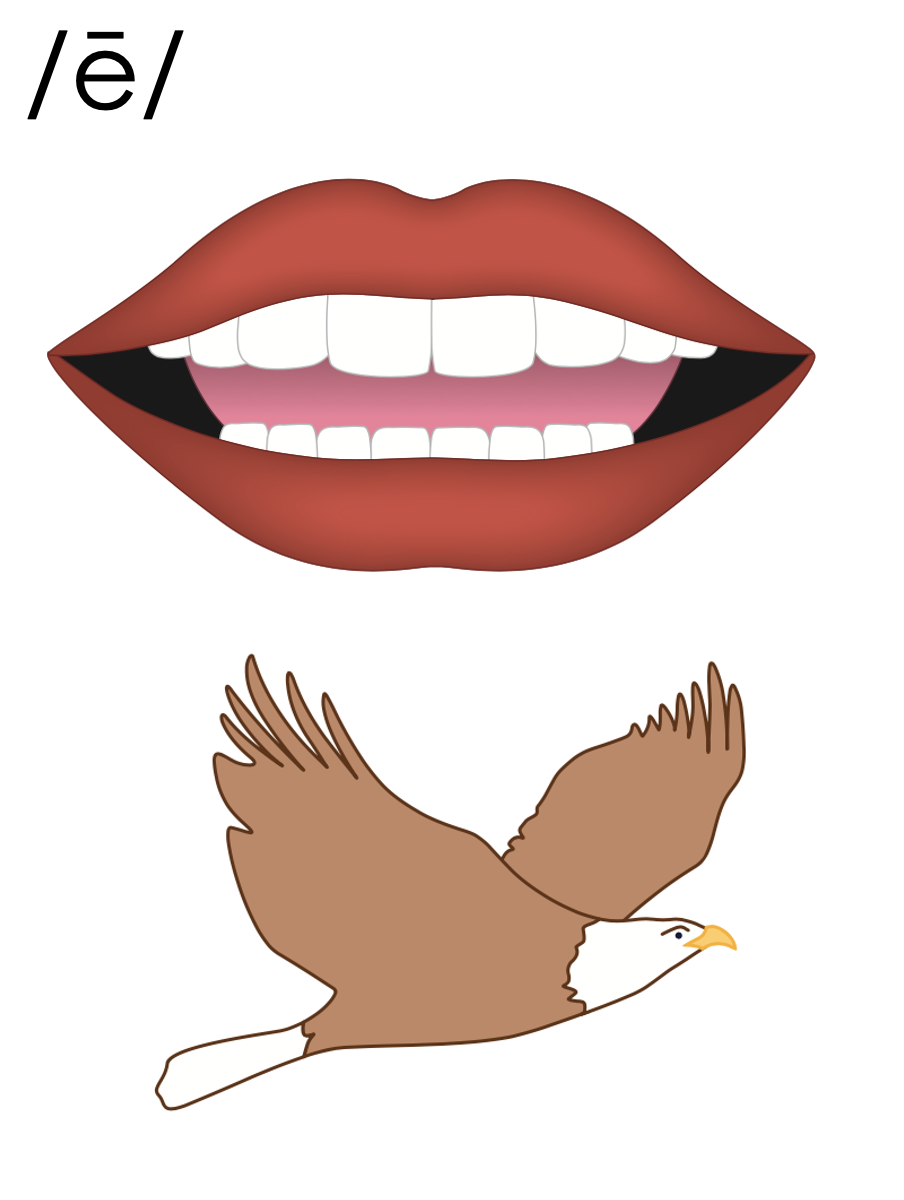 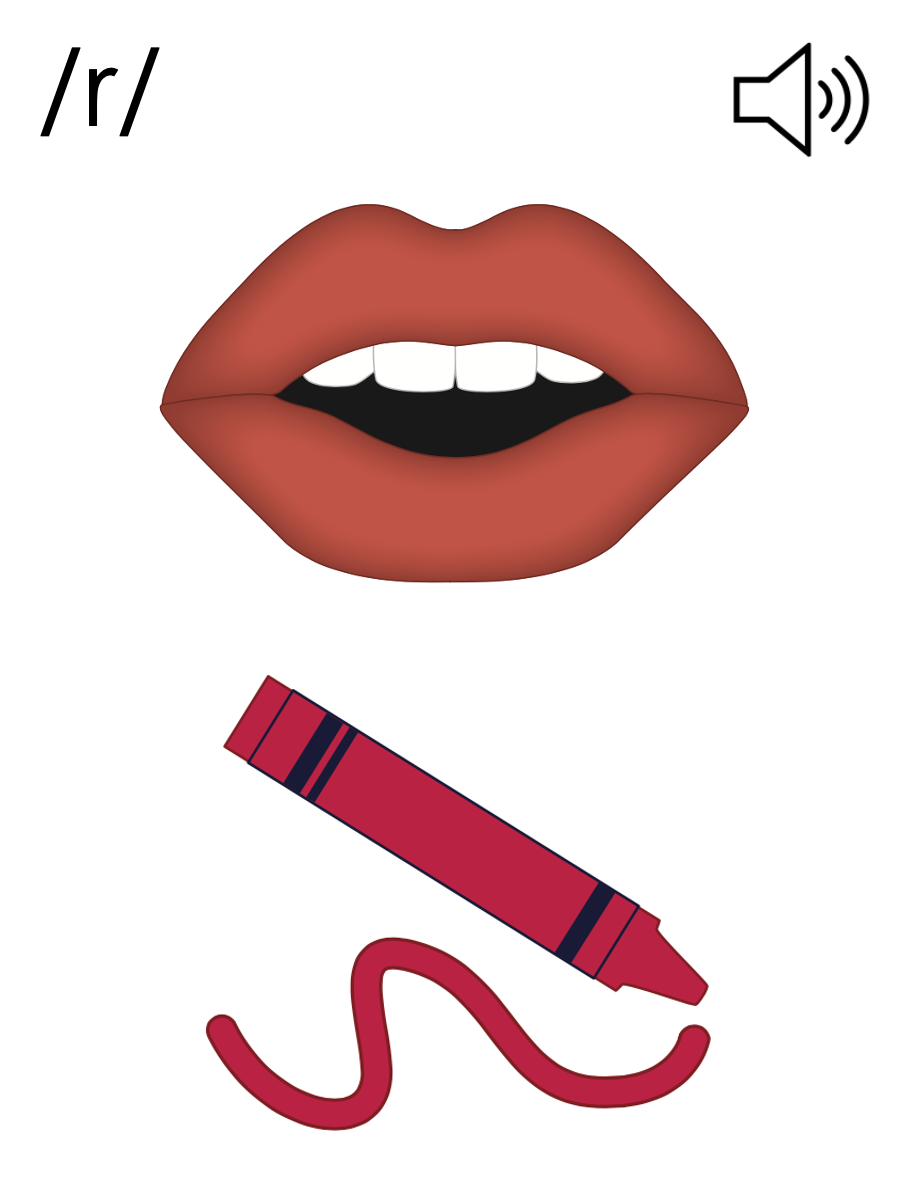 ear
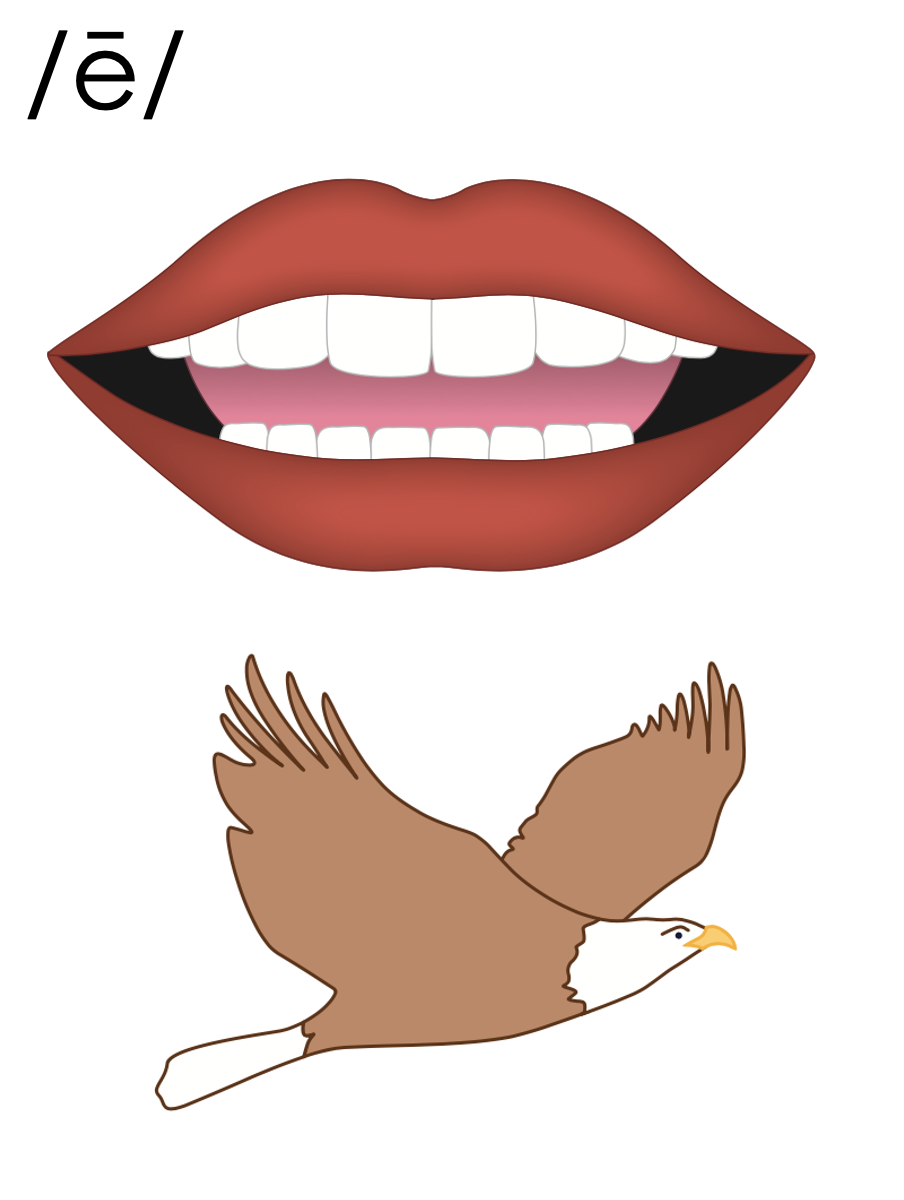 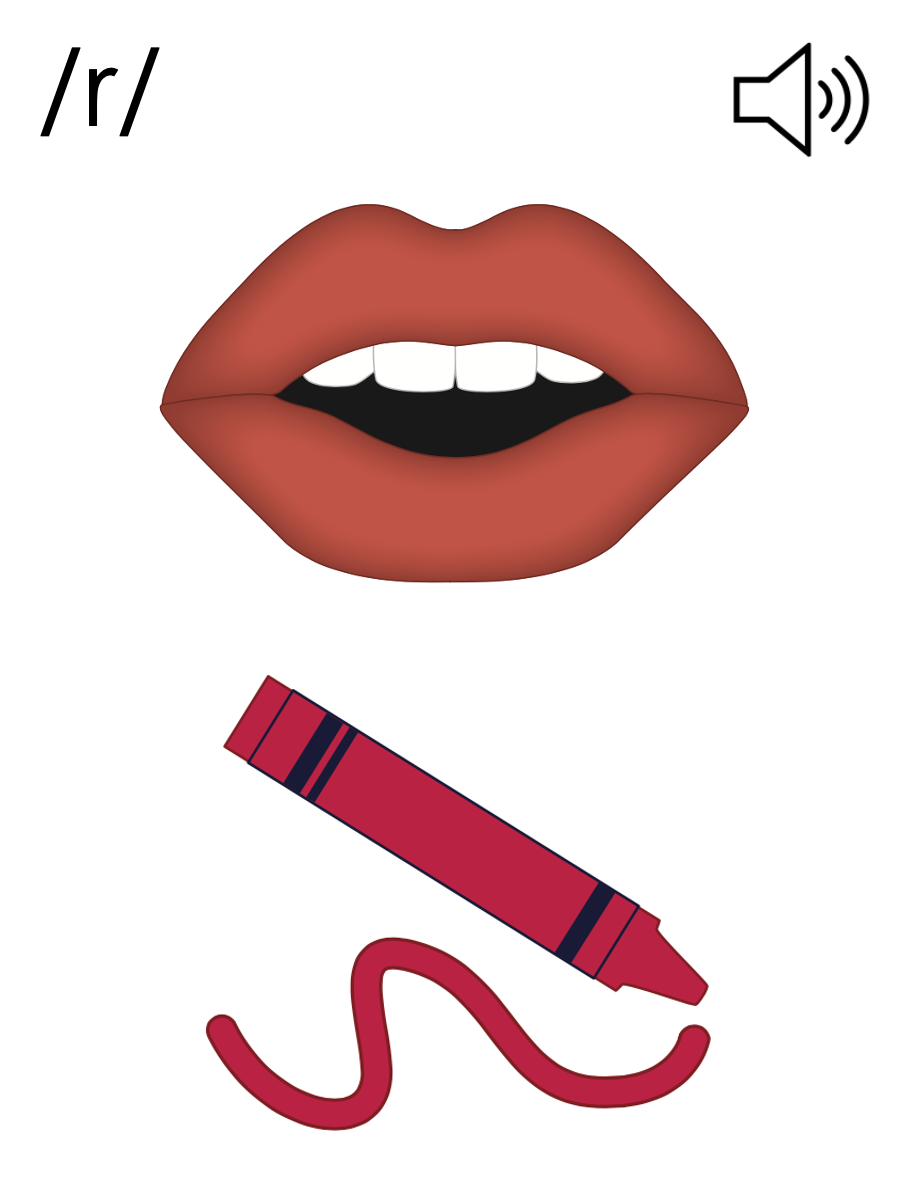 hear
near
year
clear
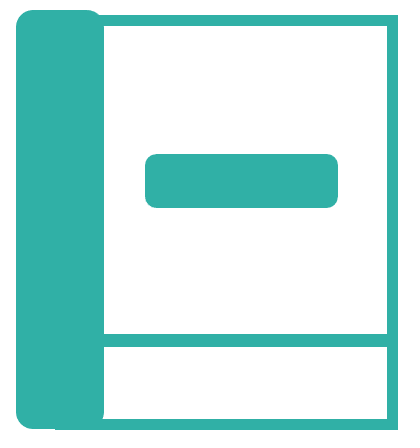 [Speaker Notes: See UFLI Foundations lesson plan Step 6 for word work activity. 
Visit ufliteracy.org to access the Word Work Mat apps.]
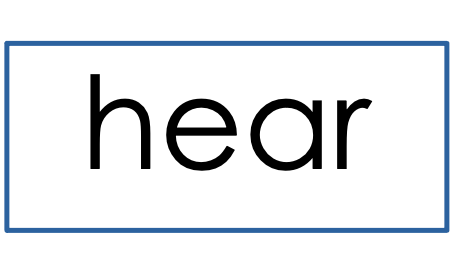 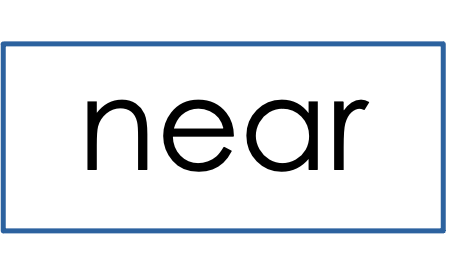 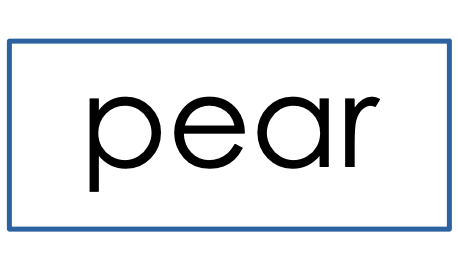 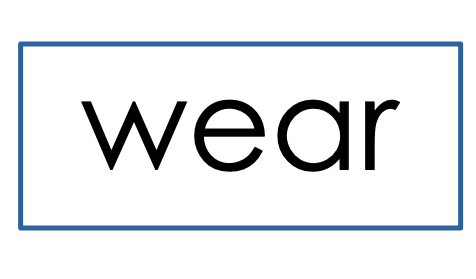 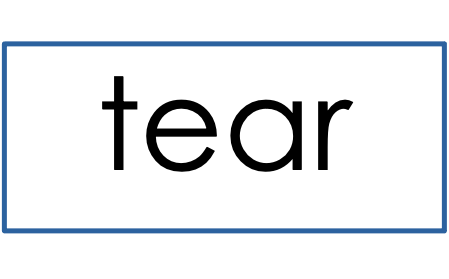 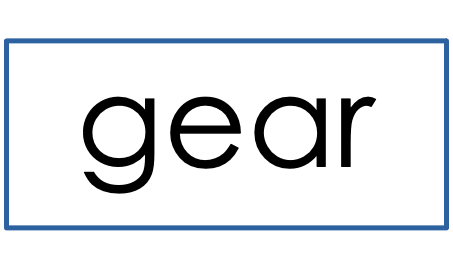 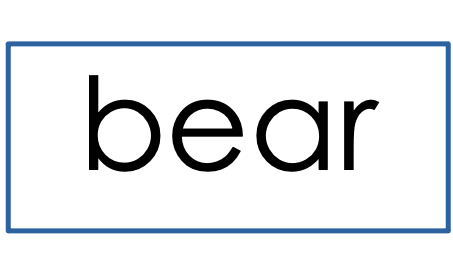 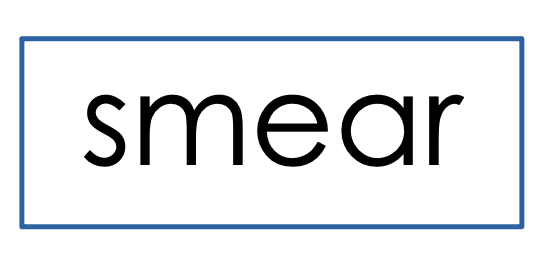 [Speaker Notes: Display this slide in editing mode. Click and hold to drag each word into the appropriate column.]
[Speaker Notes: See UFLI Foundations lesson plan Step 7 for irregular word activities.
The white rectangle under each word may be used in editing mode. Cover the heart and square icons then reveal them one at a time during instruction.]
[Speaker Notes: See UFLI Foundations manual for more information about reviewing irregular words.]
laugh
[Speaker Notes: Lesson 101+

AU represents the /ă/ sound.
GH represents the /f/ sound.
Alternatively, A represents the /ă/ sound, and UGH represents the /f/ sound.

The white rectangle under the word may be used in editing mode. Cover the heart and square icons then reveal them one at a time during instruction.]
who
[Speaker Notes: Lesson 54+

WH represents the /h/ sound.
O represents the /ū/ sound.

The white rectangle under the word may be used in editing mode. Cover the heart and square icons then reveal them one at a time during instruction.]
whom
[Speaker Notes: Lesson 111+

WH represents the /h/ sound.
O represents the /ū/ sound.

The white rectangle under the word may be used in editing mode. Cover the heart and square icons then reveal them one at a time during instruction.]
whose
[Speaker Notes: Lesson 112+

WH represents the /h/ sound.
O represents the /ū/ sound.
The final E is silent but does not follow the long vowel VCe pattern. 

The white rectangle under the word may be used in editing mode. Cover the heart and square icons then reveal them one at a time during instruction.]
[Speaker Notes: Handwriting paper for irregular word spelling practice. Use as needed. 
See UFLI Foundations manual for more information about reviewing irregular words.]
Teach
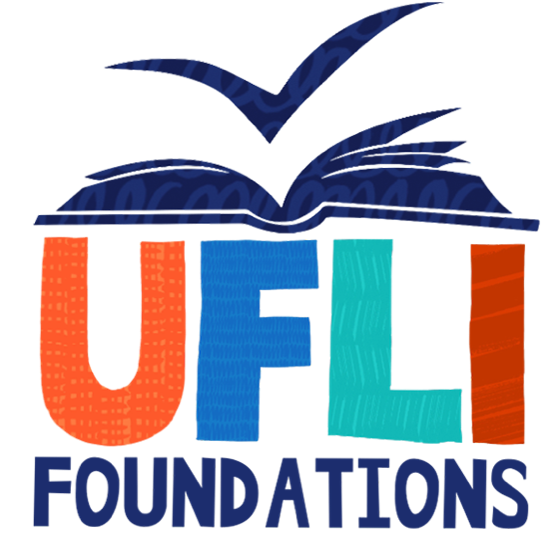 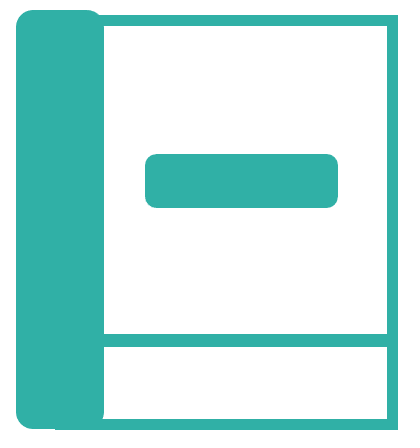 [Speaker Notes: The orange star indicates these are new irregular words that need to be introduced. 
See UFLI Foundations manual for more information about teaching irregular words.]
toward
[Speaker Notes: Lesson 113+

Depending on dialect, this word can be pronounced: 
/t/+/or/+/d/, 
/t/+/ə/+/w/+/or/ (or /er/) +/d/, or 
/t/+/oo/+/w/+/or/ (or /er/) +/d/.

The white rectangle under the word may be used in editing mode. Cover the heart and square icons then reveal them one at a time during instruction.]
[Speaker Notes: Handwriting paper for irregular word spelling practice. Use as needed. 
See UFLI Foundations manual for more information about teaching irregular words.]
[Speaker Notes: See UFLI Foundations lesson plan Step 8 for connected text activities.]
What grade will they be in next year?
Please sit toward the rear of the ship.
The camping gear is too heavy to pick up.
[Speaker Notes: See UFLI Foundations lesson plan Step 8 for sentences to write.]
[Speaker Notes: The UFLI Foundations decodable text is provided here. See UFLI Foundations decodable text guide for additional text options.]
The Yearly Strawberry Festival
Did you hear? The Strawberry Festival is nearly here! Toward the beginning of each year, our town hosts this event to honor the strawberry farmers. It is always a blast to attend. You can eat all the yummiest strawberry treats including ice cream, cake, cookies, and milkshakes.
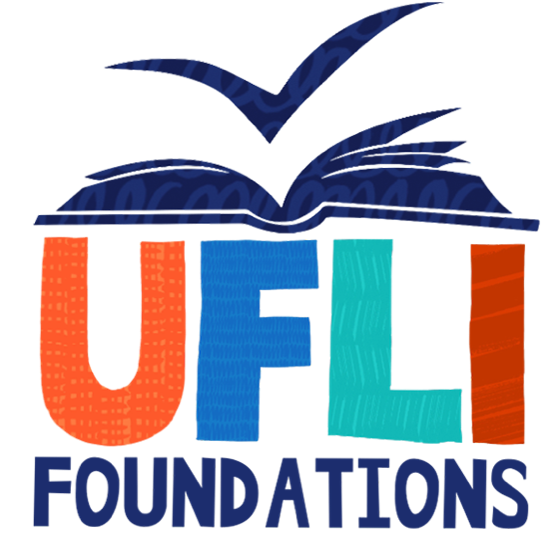 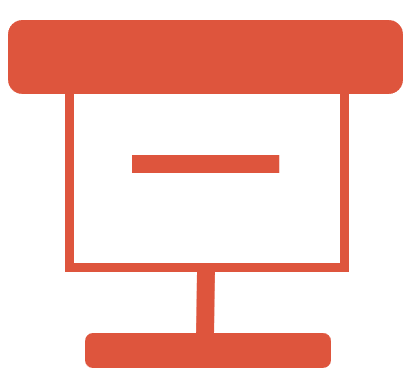 There are also rides and games. The most interesting game is hosted by the man with the long beard. He will guess your birthday. Somehow, he is always right, but nobody knows how he does it. There is also a person who does amazing card tricks. If you give them a card, they will make it disappear!
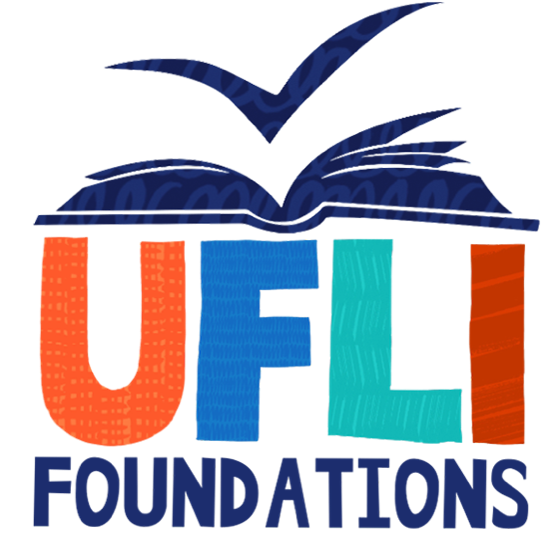 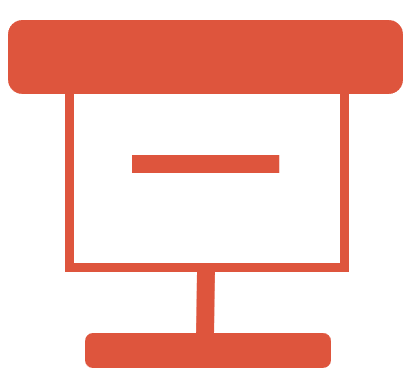 What if the weather is bad, you ask? Never fear! Even on a dreary day, there is fun to be had under the big tent. Music, dancing, and crafts are sure to delight. There are also clowns and comics to give you a good laugh. Remember, the Strawberry Festival is only in town once a year. Get your tickets now so you do not miss out on the fun!
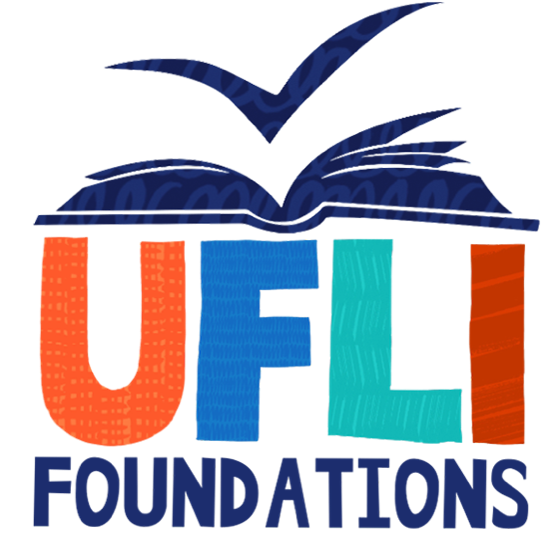 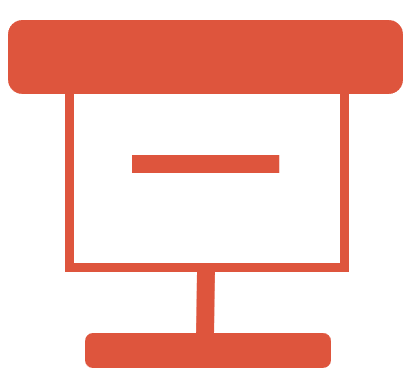 Insert brief reinforcement activity and/or transition to next part of reading block.